Педагогикалық идеялар 
         вернисажы
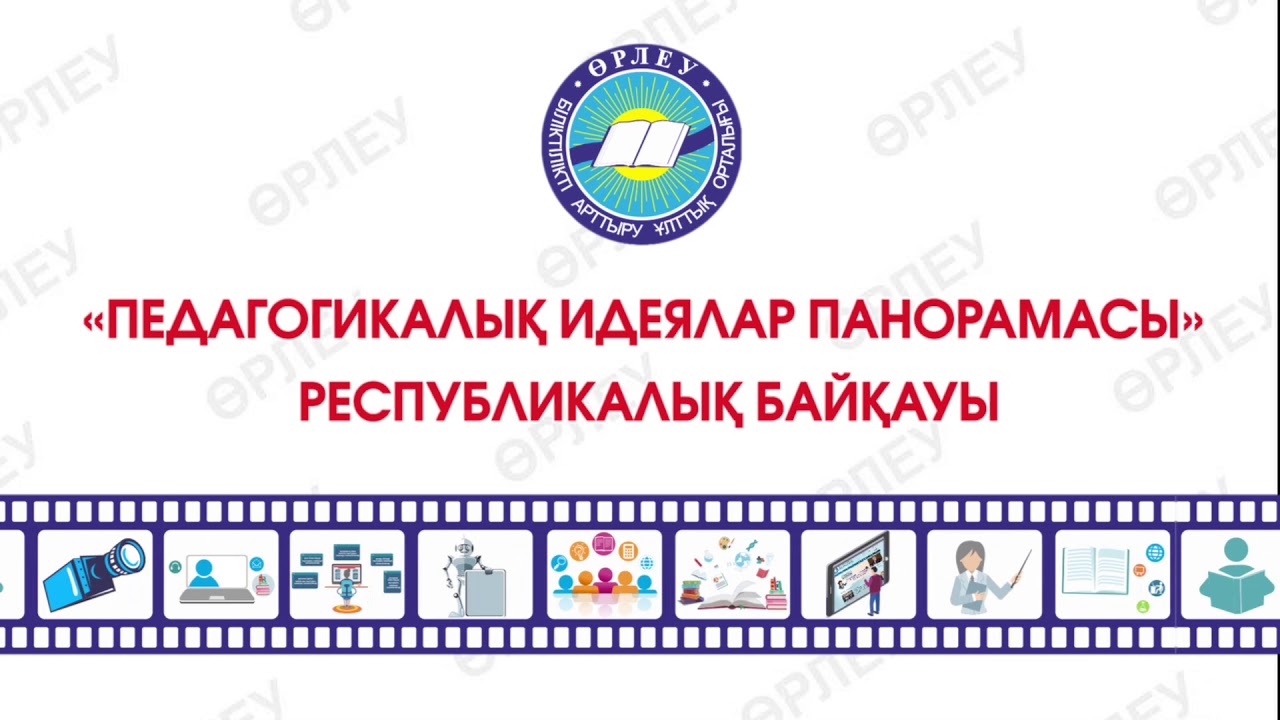 2021 жыл
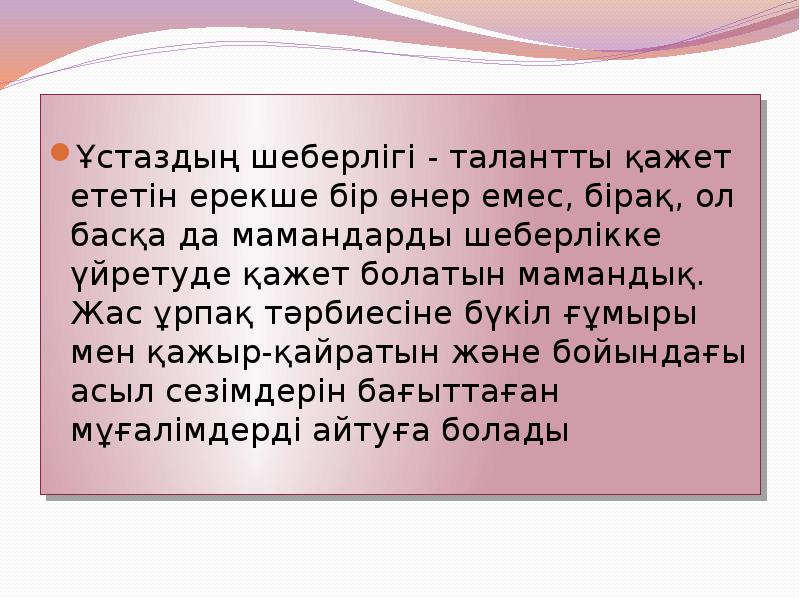 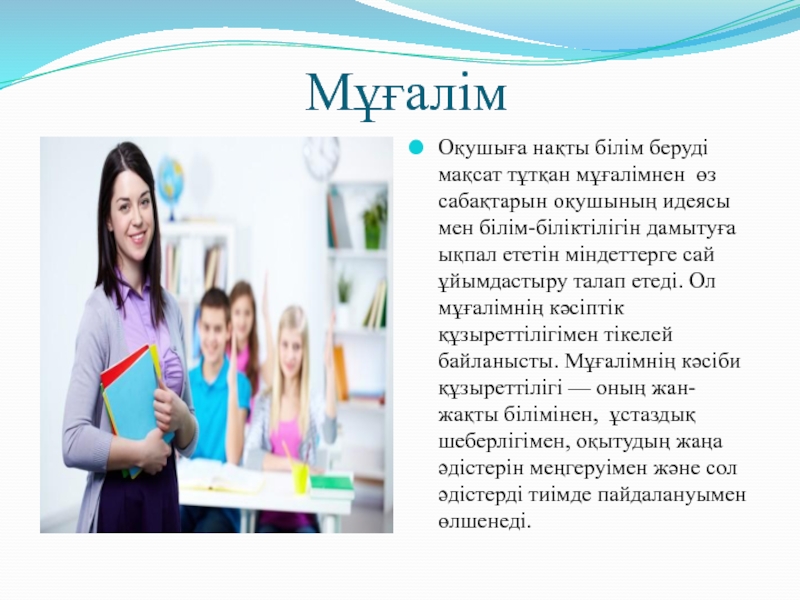 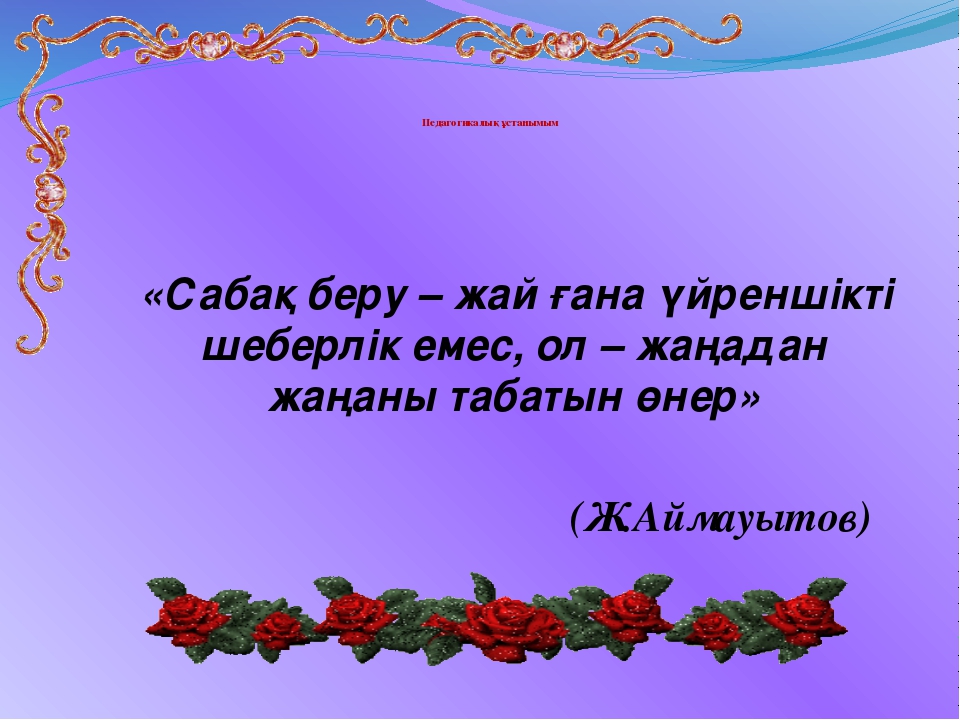 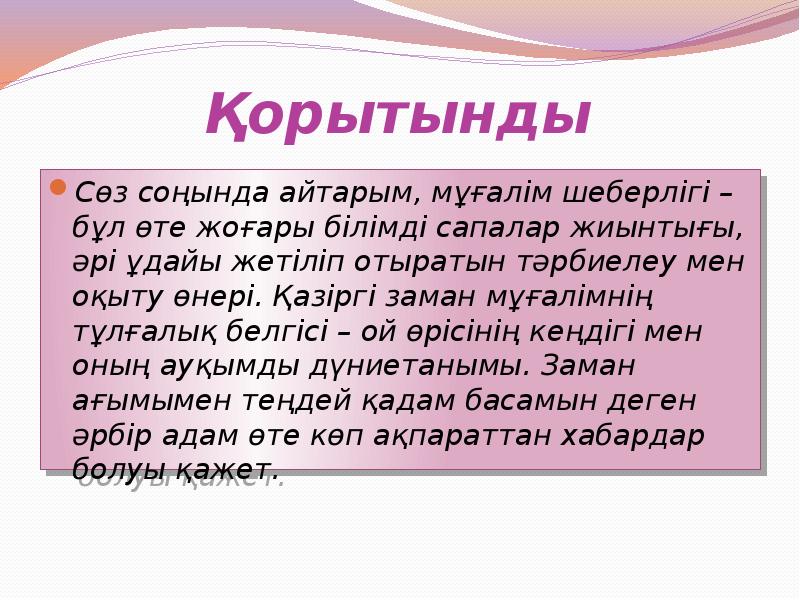